Alleviating False Alarm Problem of Static Buffer Overflow Analysis
Youil Kim <youil.kim@arcs.kaist.ac.kr>
2008-12-12
2008-12-12
1
Background
Morris worm (1998)
Infected over 6,000 major Unix machines.
Buffer overflows in UNIX fingerd
Code-Red virus (2001)
Infected over 359,000 computers in 14 hours.
Buffer overflows in Microsoft IIS
Buffer overflows account for 1/3 of the severe remotely exploitable vulnerabilities.
2008-12-12
2
Our Goal
A Scalable and Precise 
	Static Buffer Overflow Analyzer 
	for Large C Programs

두 마리 토끼를 어떻게 잡을까?
2008-12-12
3
Our Approach
C Code
Buffer
Overflow
Alarms
Scalable
Analysis
Precise
Analysis
Reduced
Alarms
2008-12-12
4
Our Approach
Less precise analysis, first.
Unification-based points-to analysis
Interval analysis
Precise analysis on small areas around potential alarms
Symbolic execution using an SMT solver
2008-12-12
5
Current Development Status
Scalable static buffer overflow analyzer
Analyzes five GNU tools in five minutes.
Precise analysis using an SMT solver.
Reduces 72% of false alarms of the buffer overflow test cases from three open source applications (bind, sendmail, wu-ftpd).
2008-12-12
6
참고: SMT Solver
Satisfiability Modulo Theories
SMT generalizes boolean satisfiability by adding equality reasoning, arithmetic, and other useful theories.
Z3 from Microsoft
Used in several program analysis, verification, 
	test case generation projects.
2008-12-12
7
참고: SMT Formula
SAT Formula
X0 and (X1 or X2) and (X3 or X4)
SMT Formula
(x > 0) and 
((x + y < 2) or (x + 2y – z >= 6)) and
((x + y = 2) or (x + 2y – z > 4))
2008-12-12
8
Raccoon, Our Base Analyzer
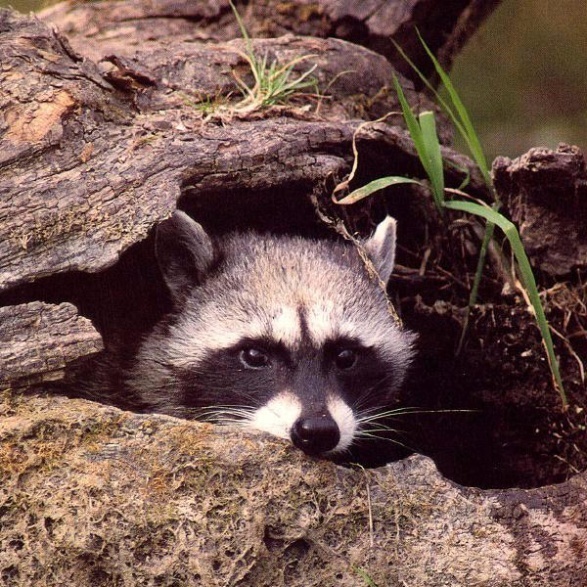 2008-12-12
9
Raccoon Overview
C Code
Buffer
Overflow
Alarms
Analysis 1:
Points-to Analysis
Analysis 2:
Interval Analysis
Analysis 3:
Buffer Analysis
False Alarm
Filter
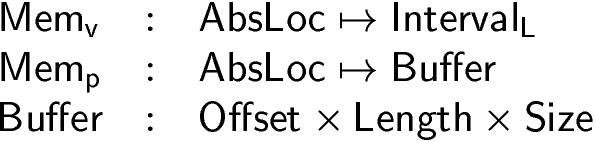 Reduced
Alarms
Buffer Analysis Example:
p = {offset = [0, 1], length = [3, 3], size = [5, 5]}
0
p
2008-12-12
10
Raccoon’s Performance
Experiments on 2.33 GHZ quad-core XEON with 8 GB RAM
Statically proved 47% of writes are safe
2008-12-12
11
참고: Airac5’s Performance
Experiments on Pentium4 2.33 GHZ with 8 GB RAM
Fewer alarms, but takes 600 times longer to analyze
2008-12-12
12
[Speaker Notes: # writes: the number of buffer write accesses
# accesses: the number of buffer read/write accesses]
Filtering False Alarms of Buffer Overflow Analysis Using an SMT Solver
2008-12-12
13
False Alarm Filter
C Code
Buffer
Overflow
Alarms
Analysis 1:
Points-to Analysis
Analysis 2:
Interval Analysis
Analysis 3:
Buffer Analysis
False Alarm
Filter
Reduced
Alarms
2008-12-12
14
A Concrete Example
$ raccoon2 rmt.cil.c
Buffer Overflow Detection:

rmt.c:138: *(string + counter)
Size  : [64, 64]
Offset: [0, 64]

rmt.c:311: *(p)
Size  : [64, 64]
Offset: [-oo, 62]

Total 0 array write(s).
Total 0 array alarm(s).
Total 4 pointer write(s).
Total 2 pointer alarm(s).
64 bytes
p
2008-12-12
15
A Concrete Example
302         count = lseek (tape, count, whence);
303         if (count < 0)
304           goto ioerror;
305 
308         p = count_string + sizeof count_string;
309         *--p = '\0';


310         do

311           *--p = '0' + (int) (count % 10);
312         while ((count /= 10) != 0);
p = {offset=[63,63], size=[64,64]},  count = [0, +oo]
p = {offset=[-oo,63], size=[64,64]},  count = [0, +oo]
rmt.c in GNU tar 1.13
2008-12-12
16
The Filtering Algorithm
No alarm
Choose an Alarm Statement
Exit
Extract a Program Snippet
Build an Initial Context
SMT Translation
Symbolic Execution
loop execution
unsatisfiable
satisfiable or unknown
It’s a false alarm.
I don’t know.
2008-12-12
17
Extract a Program Snippet
Extract a backward program slice with respect to the target alarm statement
Up to the safe point
Within the procedure boundary
Note: We use Raccoon results to imitate function calls.
2008-12-12
18
A Program Snippet
302         count = lseek (tape, count, whence);
303         if (count < 0)
304           goto ioerror;
305 

308         p = count_string + sizeof count_string;
309         *--p = '\0';


310         do
311           *--p = '0' + (int) (count % 10);
312         while ((count /= 10) != 0);
p = {offset=[63,63], size=[64,64]},  count = [0, +oo]
Backward program slicing to the safely accessible point.
2008-12-12
19
A Program Snippet in SSA Form
while (1) {
    p_1 = p_0 - 1;
    (*p_1) = (char)(48 + (int)(count_0 % 10L));
    count_1 = count_0 / 10L;
    if (! (count_1 != 0L)) {
        break;
    }
}
p = {offset=[63,63], size=[64,64]},  count = [0, +oo]
Internal format is in static single assignment (SSA) form.
2008-12-12
20
An Initial Context
;; Initial Context Formula

(assert (p.offset_0 = 63))
(assert (p.size_0 = 64))
(assert (count_0 >= 0))
(assert (count_0 < 9223372036854775807))
Need initial context for live-in variables of the program snippet
      Constructed from the results of interval analysis of Raccoon
2008-12-12
21
Symbolic Execution of Loops
let isFalseAlarm(ctxt, i) =

  if isSat(ctxt && l-path[i] && l-alarm[i]) then DONTKNOW
  else
    if isSat(ctxt && r-path[i] && r-alarm[i]) then DONTKNOW
    else
      if isSat(ctxt && r-path[i]) then 
        isFalseAlarm(ctxt && r-path[i], i + 1)
      else
        YES
1st iteration
r-path
l-path
...
l-path
r-path
2008-12-12
22
[Speaker Notes: 실제보다 간단히 표현한 loop execution algorithm.]
Run It
$ time ./rmt-ocaml

The loop is unrolled 18 times.
It is a false alarm.

real    0m0.034s
user    0m0.032s
sys     0m0.002s
$
2008-12-12
23
Implementation
Raccoon2 is implemented in OCaml.
Yices OCaml API: C API + SWIG
Yices provides (incomplete) C API.
SWIG connects the C API with OCaml code.
Currently, manual translation.
2008-12-12
24
Experimental Results
2008-12-12
25
[Speaker Notes: 버그가 있는 프로그램들인데 # False Alarms이 100%인 경우가 있는 이유는 strcpy 함수 호출을 세지 않았기 때문이다.
BIND-2: 경우의 수는 대략 40,000 가지. 둘째 Loop안에 6개의 CIL stmts.
SM-2: false alarm 들은 0.02s에 필터링. True alarm 케이스에 inner loop이 무한 루프인 경우가 있음.
SM-3: pointer to pointer
SM-4: inner loop이 사용자의 입력에 dependent한 무한 루프
SM-5: false alarms are related to path sensitivity
SM-6: integer overflow]
Research Plan
2008-12-12
26
Research Plan: Filtering Algorithm
Automatize the false alarm filtering
Implement missing parts
Experiment with large GNU software

Optimize the false alarm filtering algorithm
Exploit yices_inconsistent()
2008-12-12
27
Research Plan: Raccoon
Improve Raccoon analyzer
For example, structure field sensitivity

Alarm grouping via abstract state refinements
Extend the basic idea to pointer accesses and C string library calls
Visualize the relationship between alarms
2008-12-12
28
Alarm Grouping: A Motivating Example
201 for (counter = 0; counter < SPARSES_IN_OLDGNU_HEADER; counter++)
202   {
203     /* Compare to 0, or use !(int)..., for Pyramid's dumb compiler.  */
204     if (current_header->oldgnu_header.sp[counter].numbytes == 0)
205       break;
206 
207     sparsearray[counter].offset =
208       OFF_FROM_OCT(current_header->oldgnu_header.sp[counter].offset);
209     sparsearray[counter].numbytes =
210       SIZE_FROM_OCT(current_header->oldgnu_header.sp[counter].numbytes);
211   }
compare.c in GNU tar 1.13
2008-12-12
29
Thank You
2008-12-12
30
참고: SMT Formulae (1/2)
;; Leaving Path Context Formula – 1st
(count_1 = 0) and false
;; Remaining Path Condition Formula – 1st
(true)
;; Loop Body Formula – 1st
(p.offset_1 = p.offset_0 – 1) and 
(count_1 = count_0 / 10)
;; Remaining Path Alarm Condition Formula – 1st
(p.offset_1 <= 62) and 
((p.offset_1 < 0) or (p.size_0 <= p.offset_1))
2008-12-12
31
참고: SMT Formulae (2/2)
;; Leaving Path Context Formula – 2nd
(count_2 = 0) and false
;; Remaining Path Condition Formula – 2nd
(not (count_2 = 0))
;; Loop Body Formula – 2nd
(p.offset_2 = p.offset_1 – 1) and
(count_2 = count_1 / 10)
;; Remaining Path Alarm Condition Formula – 2nd
(p.offset_2 <= 62) and
((p.offset_2 < 0) or (p.size_0 <= p.offset_2))
2008-12-12
32
참고: A Sequence of Loops
517   p = buf;
519   strcpy(temp, "HEADER JUNK:");

523   while (*temp != '\0')
524     *p++ = *temp++;

534   comp_size = dn_comp(exp_dn, comp_dn, 200, ...);

539   for(i=0; i<comp_size; i++)
540     *p++ = *comp_dn++;

544   PUTSHORT(30, p); /* type = T_NXT = 30 */
545   p += 2;
nxt-ok.c from BIND-1 buffer overflow models
2008-12-12
33
참고: Related Work
Forward-backward analysis [ASTREE]
Counter-Example Guided Abstraction Refinements [SLAM, BLAST]
Statistical alarm ranking [Coverity, Airac]
2008-12-12
34